altmetrics
an exploratory study of impact metrics based on social media
Jason Priem @jasonpriem
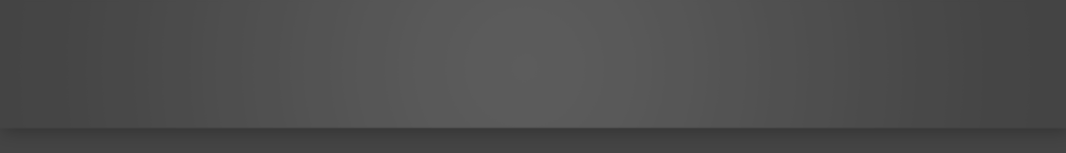 What's a citation?
Precisely:
<resource> <uses> <resource>

More generally, we can think of citations as a trace of a person's use: 

<person> <uses> <resource>
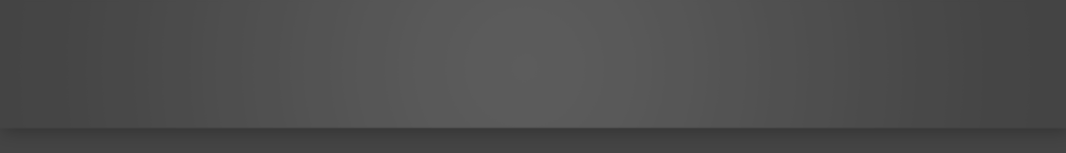 The traditional citation
<some scholar> 

<wrote part of a peer-reviewed article with the vaguely-defined assistance of> 

<some other peer-reviewed article>
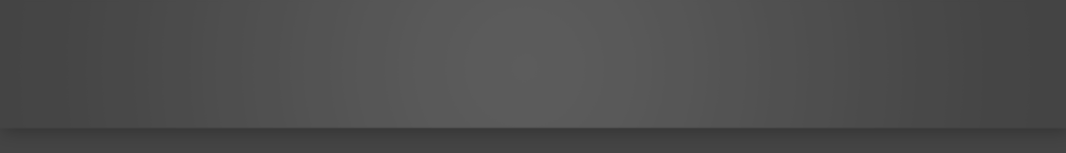 This is a Good Thing.
1. Traditional citation maps closely to what we intuitively think of as "impact."

2. For a long time, traditional citation was the only kind of use/impact that left a trace.
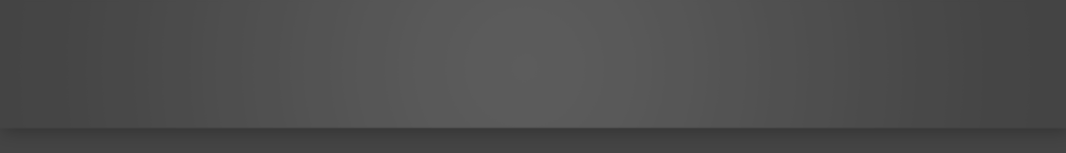 But only part of the picture
1. Only one type of person: academics.

2. Only one kind of resource: scholarly articles.

3. Only one kind of use: using to support a scholarly article.
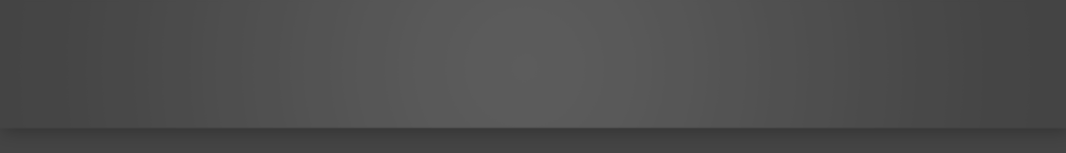 What about all the other uses?
Reading, annotating, bookmarking, saving, discussing, teaching, etc?

We start to confuse “the kind of use we can track” with use and “citation impact” with impact.
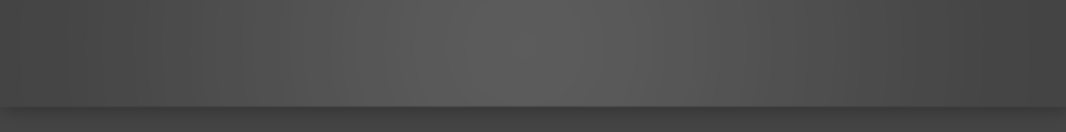 Enter the Web.
Suddenly, many forms of use are leaving traces
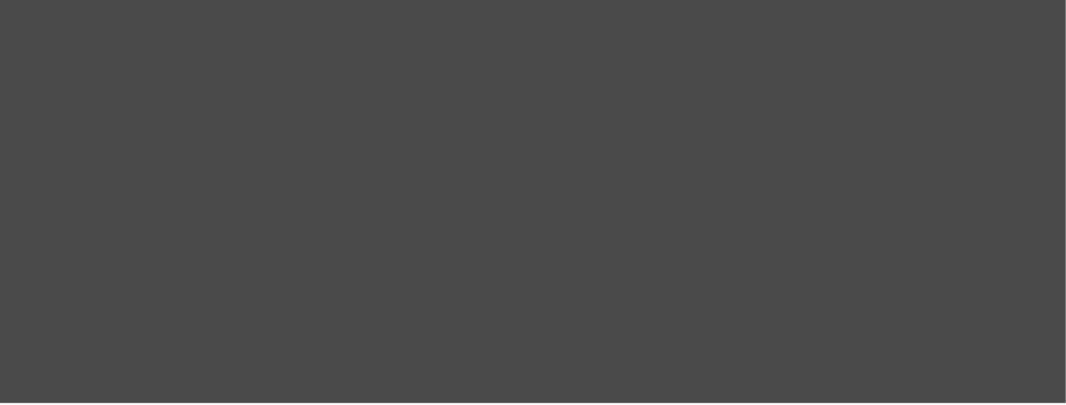 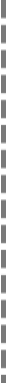 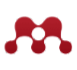 reference managers

blog citations

social bookmarking

social networks
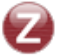 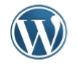 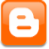 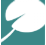 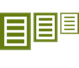 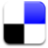 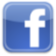 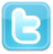 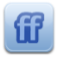 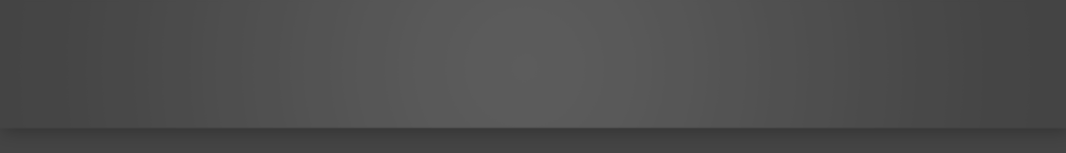 Examples: Mendeley
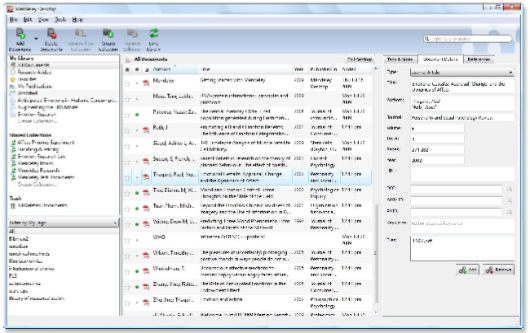 1.1 million user libraries

106 million papers (MEDLINE has 18 million...)
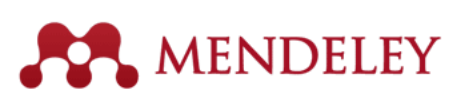 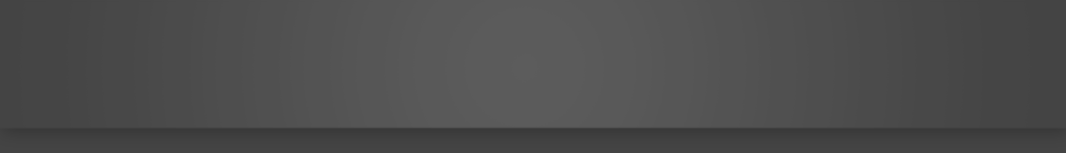 Examples: Twitter
In one month, over 58k citations from Twitter to scholarly articles (citwaitions?)
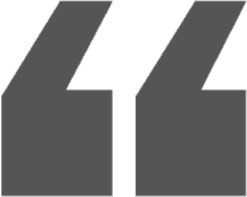 It is like having a jury preselect what will probably interest you…. Occasionally there will be something that people will link to, and it will change what I think, or what I’m doing, or what I’m interested in.
-study participant
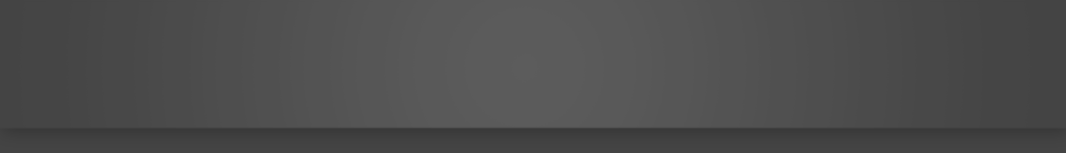 Research questions
1. How much and what kind of altmetrics data are out there?
Which altmetrics sources generate enough data to be useful?
Is the amount of altmetrics data growing or shrinking?
How rich is the altmetrics data?
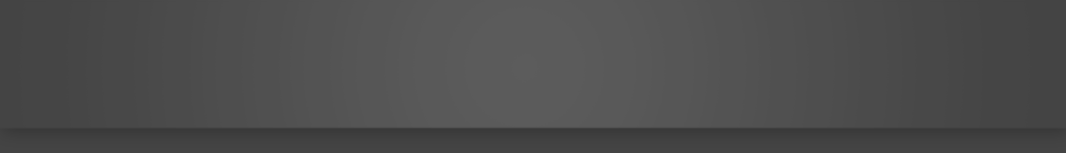 Research questions
2. How much and what kind of altmetrics data are out there?
How do they correlate with one another and with citation metrics?
Can we predict citation counts with altmetrics counts?
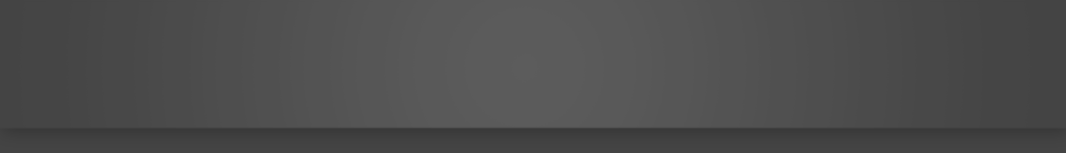 Public Library of Science
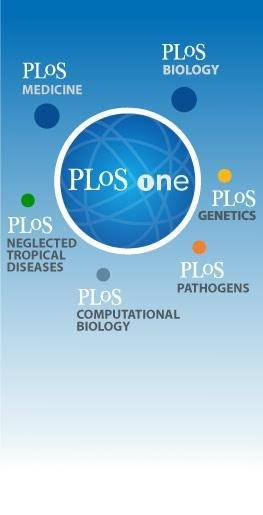 Open-access science publisher
6 journals
IF range 4.4 - 12.9
623 - 14,102 articles
Article-Level Metrics (ALM): 
citations
blogs posts
bookmarking
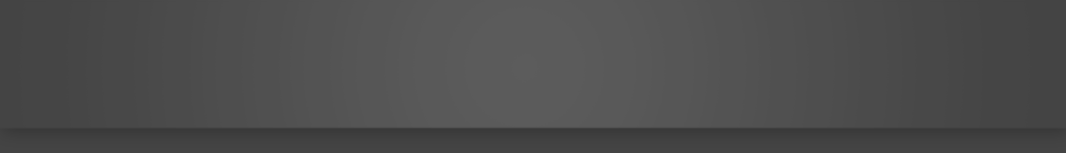 Dataset
We collected data for all article published by PLoS:
24,334
articles
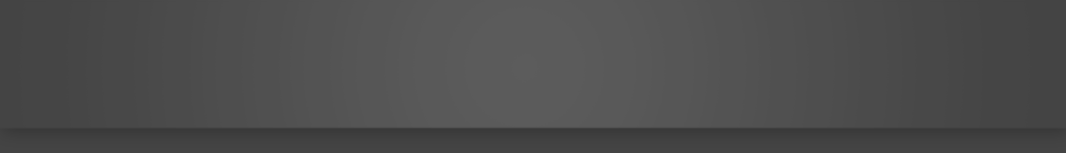 Data collection
We built a crawler to find events related to these articles from:

citation in Web of Science, CrossRef, PubMed Central, and Scopus  
scholarly bookmarking/reference-management services Mendeley and CiteULike 
blogs as tracked by Postgenomic, Nature Blogs, and Research Blogging 
popular Web 2.0 services: Facebook, Twitter, and Delicious 
citations from Wikipedia 
comments from within the PLoS platform,as well as monthly PDF and html downloads. 
ratings by Faculty of 1000
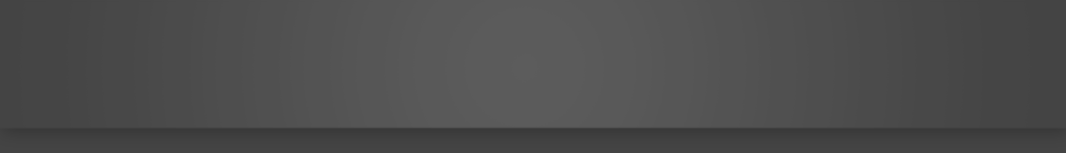 Data collection
The resulting dataset contained
1.8 million
rows
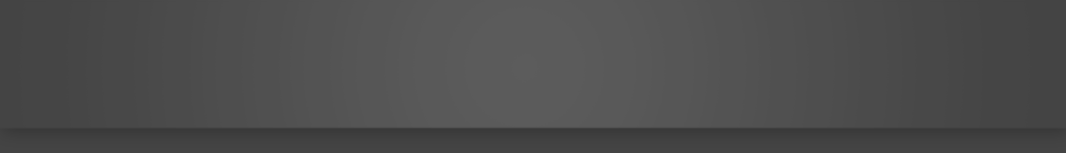 Cleaning the data
Two major sources of noise obscuring the impact signal:

trends in global adoption of different services: services get more and less popular
propensity for older articles to have more citation/usage events of all types.
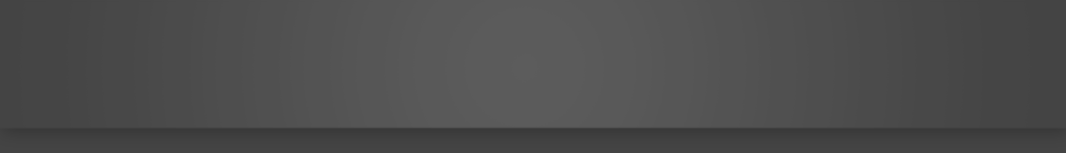 RQ 1.1 Is there enough data?
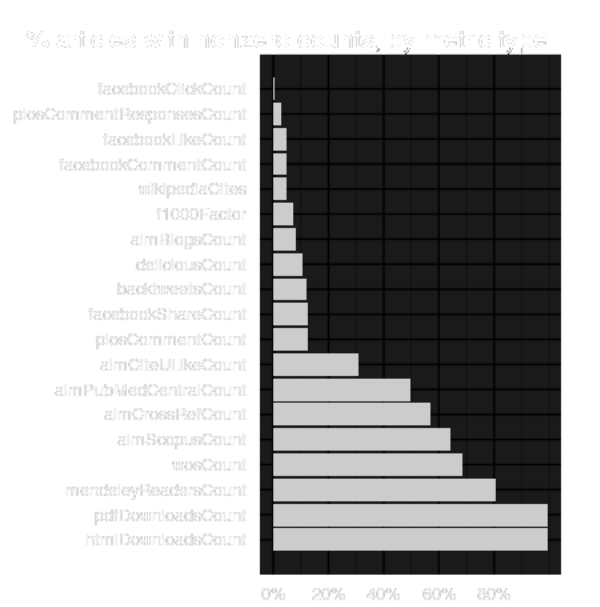 Some metrics were much more sparse than others, but most event types showed activity on a reasonable percentage of articles.
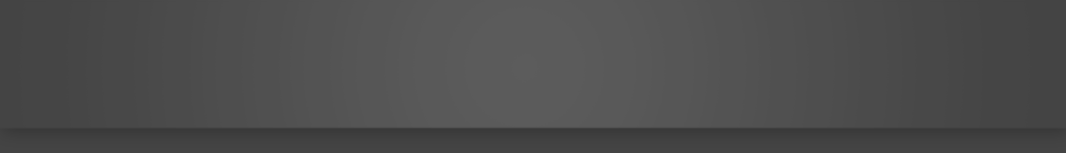 RQ 1.2 Is the amount of data growing?
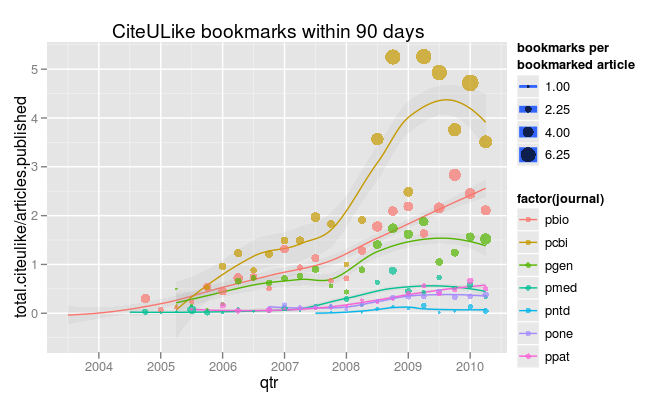 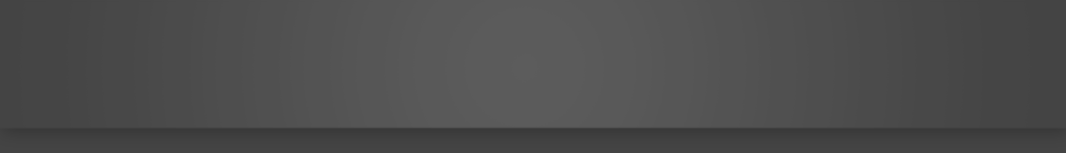 RQ 1.2 Is the amount of data growing?
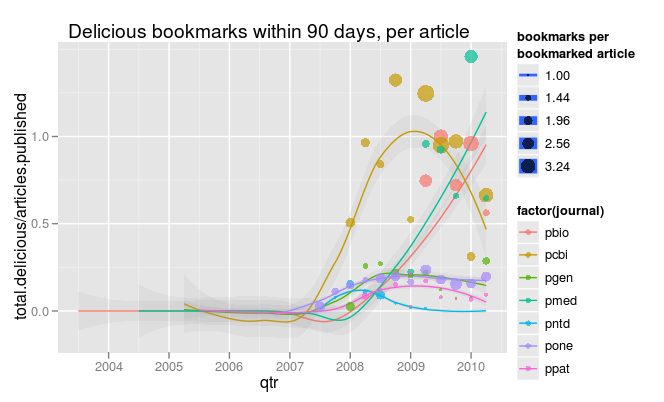 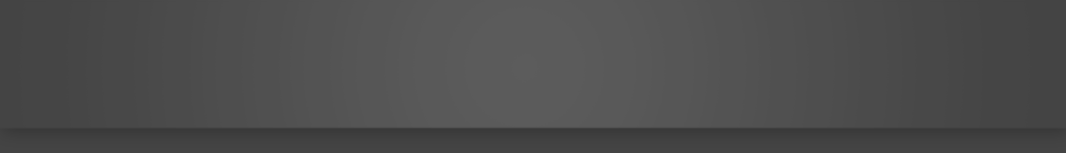 RQ 1.3: How rich is the altmetrics data?
Altmetrics can provide rich metadata, not just counts.
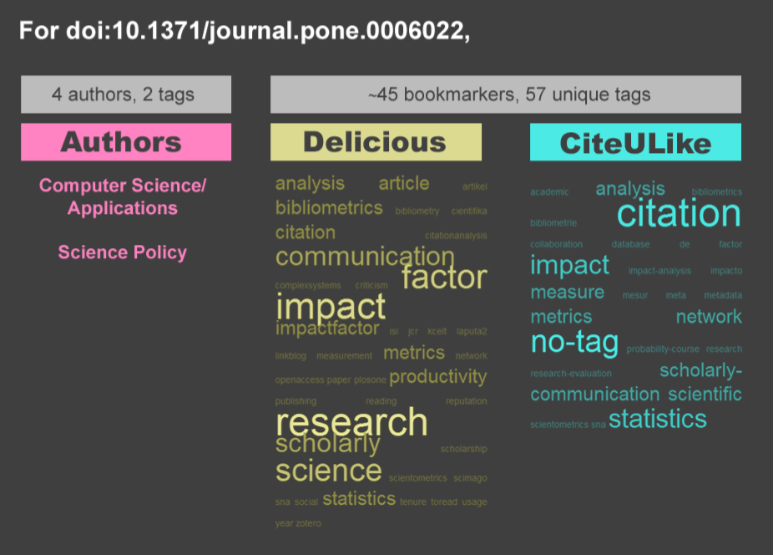 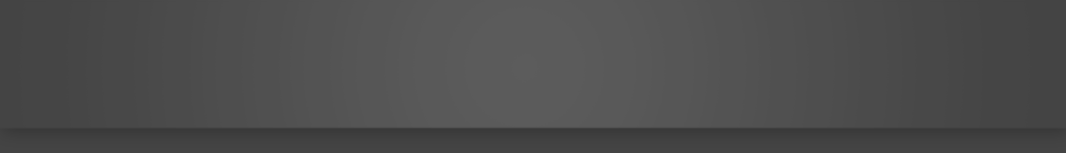 RQ2.1: How do altmetrics correlate?
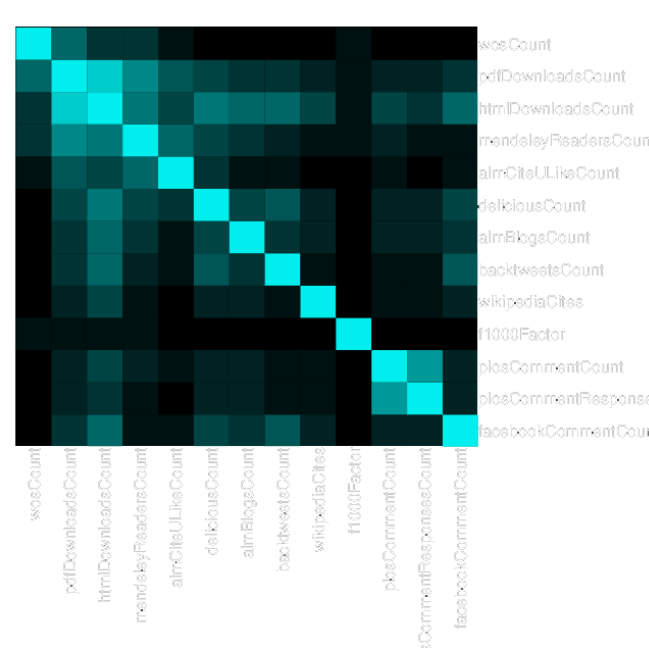 Altmetrics impact is mostly orthogonal to traditional citation impact.

We need to think about n-dimensional “impact space”
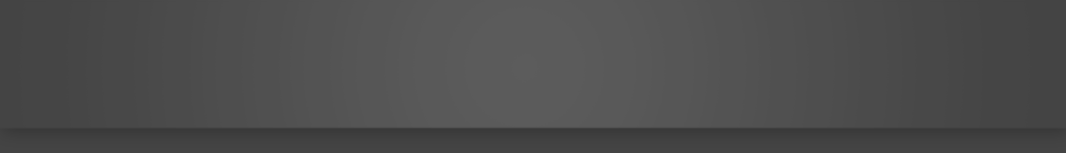 RQ 2.2: Can altmetrics predict citation?
Too early to predict future citation, but looks encouraging:
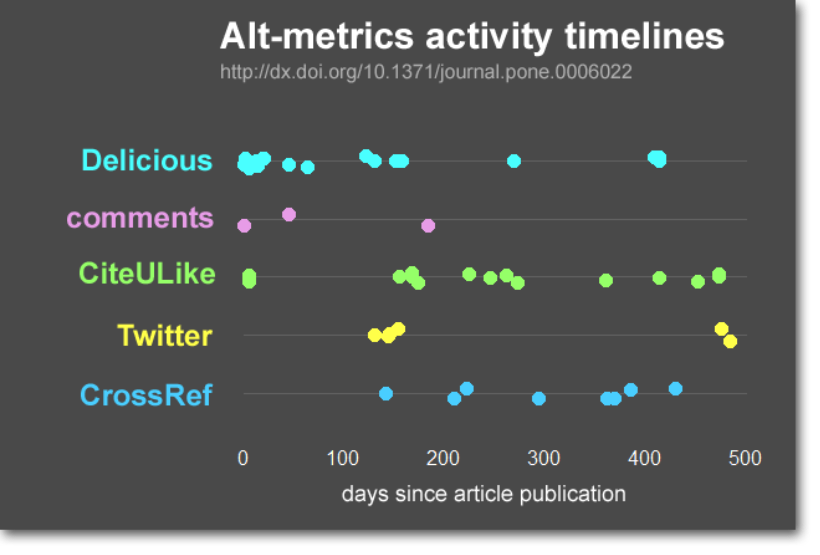 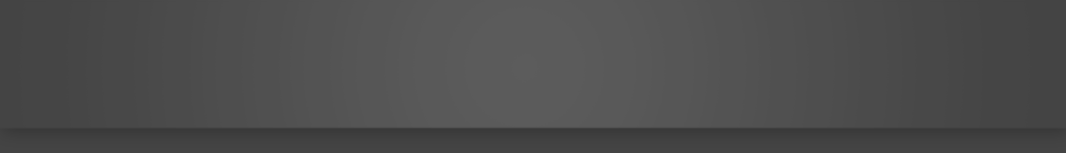 Conclusions
There are enough altmetrics events to support robust research into usable impact measures. 
Social media altmetrics are a significant contributor to citation prediction
Correlation:
altmetrics track impact on varied audiences 
altmetrics captures a different sort of impact than citations.
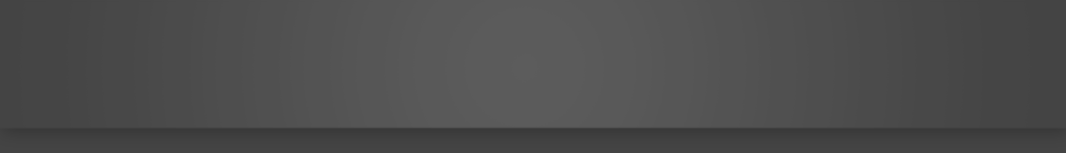 Cleaning the data
We used a Hamming window to normalise event counts for each metric, by:
dividing it by the average metric value of all articles published at about the same time (1yr window),
weighted such that articles published further away in time contributed less to the average.
We then log-transformed counts.
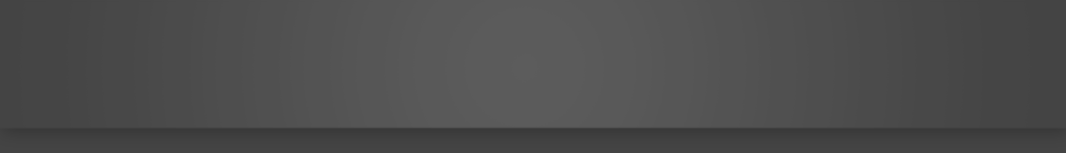 Cleaning the data
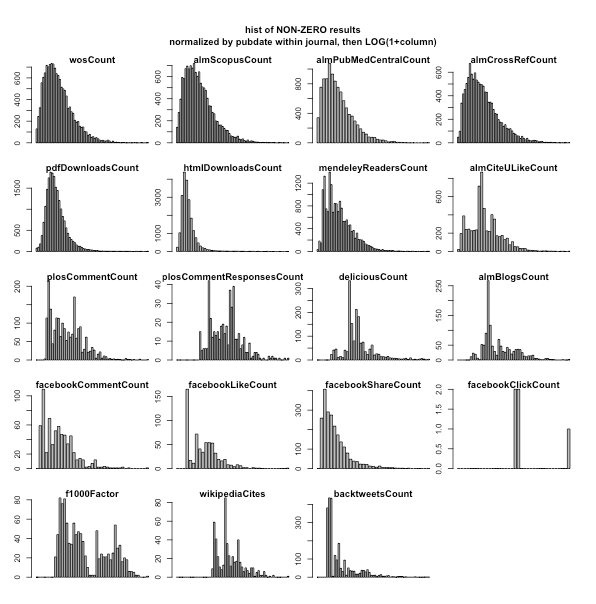 Normalised distributions of each event type: